Классный час «Берегите наш лес»
Выполнила: Шилинг О.А.
 учитель технологии
МБОУ школы-интерната №9 
города Челябинска
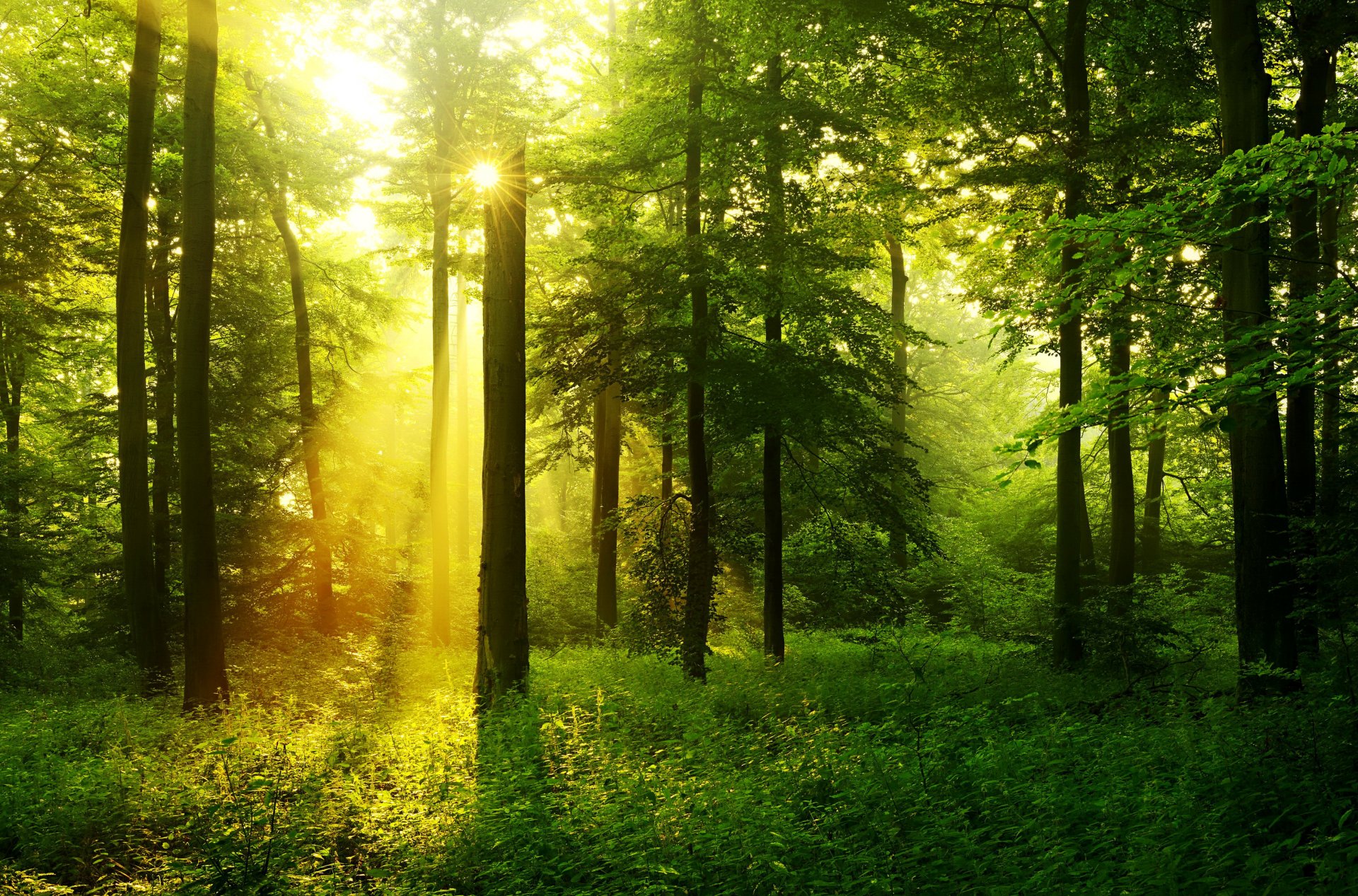 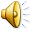 Поставьте слоги в правильном порядке и прочтите тему классного часа: «Бегирете наш сле!»
Цель: «Прививать любовь и бережное отношение к природе, дать первоначальное представление о лесе».
Значение леса
Место отдыха людей
защита почвы от эрозии
Место обитание животных, растений,
водоохранная роль
Как нужно себя вести в лесу:
Не рви цветы.
Нельзя разорять муравейники.
Не ломайте ветви деревьев и кустарников.
Не повреждай кору деревьев.
Нельзя брать яйца из гнезд.
Не разводите костер в лесу.
Не сбивайте грибы, даже не съедобные.
Нельзя раскапывать норы и тревожить зверей.
В лесу, на природе запрещается поднимать крик и шум.
Отдыхая в лесу, не оставляй после себя мусор!
Животный мир леса:
Белка-летяга – родственница белки, но меньше её. Она умеет не только прыгать, но и летать: у неё есть перепонки между передними и задними лапками.
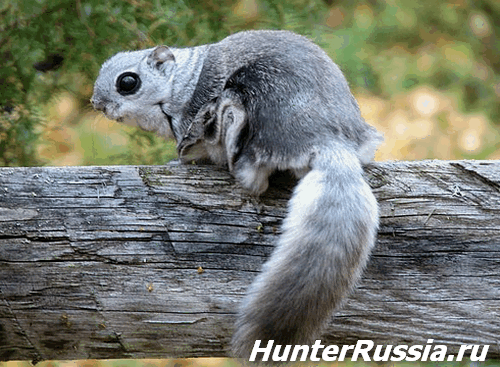 Лось – лесной исполин. В различные сезоны года лоси потребляют разное количество пищи. В зимний период они объединяются в группы.
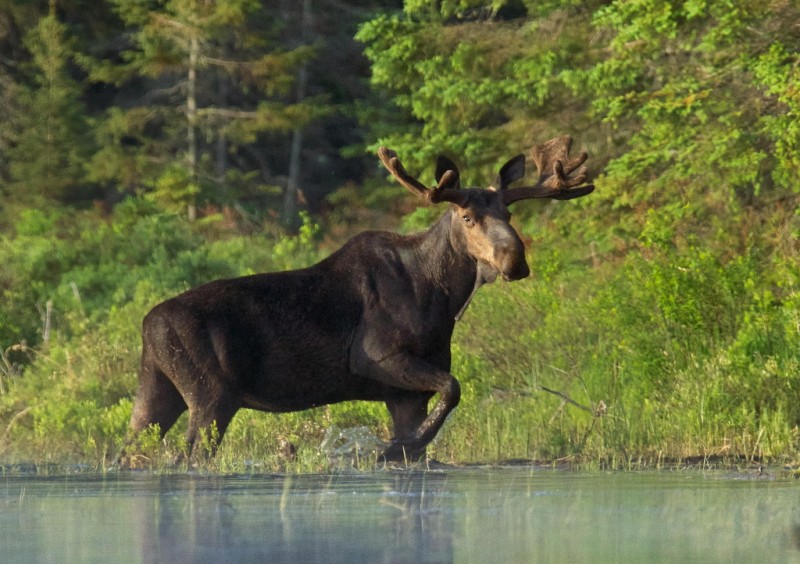 Рысь – хищник, имеет пятнистый окрас. По бокам головы развиты баки, а на ушах – кисточки. Рысь, затаившись, поджидает жертву и тихо подкрадывается к ней.
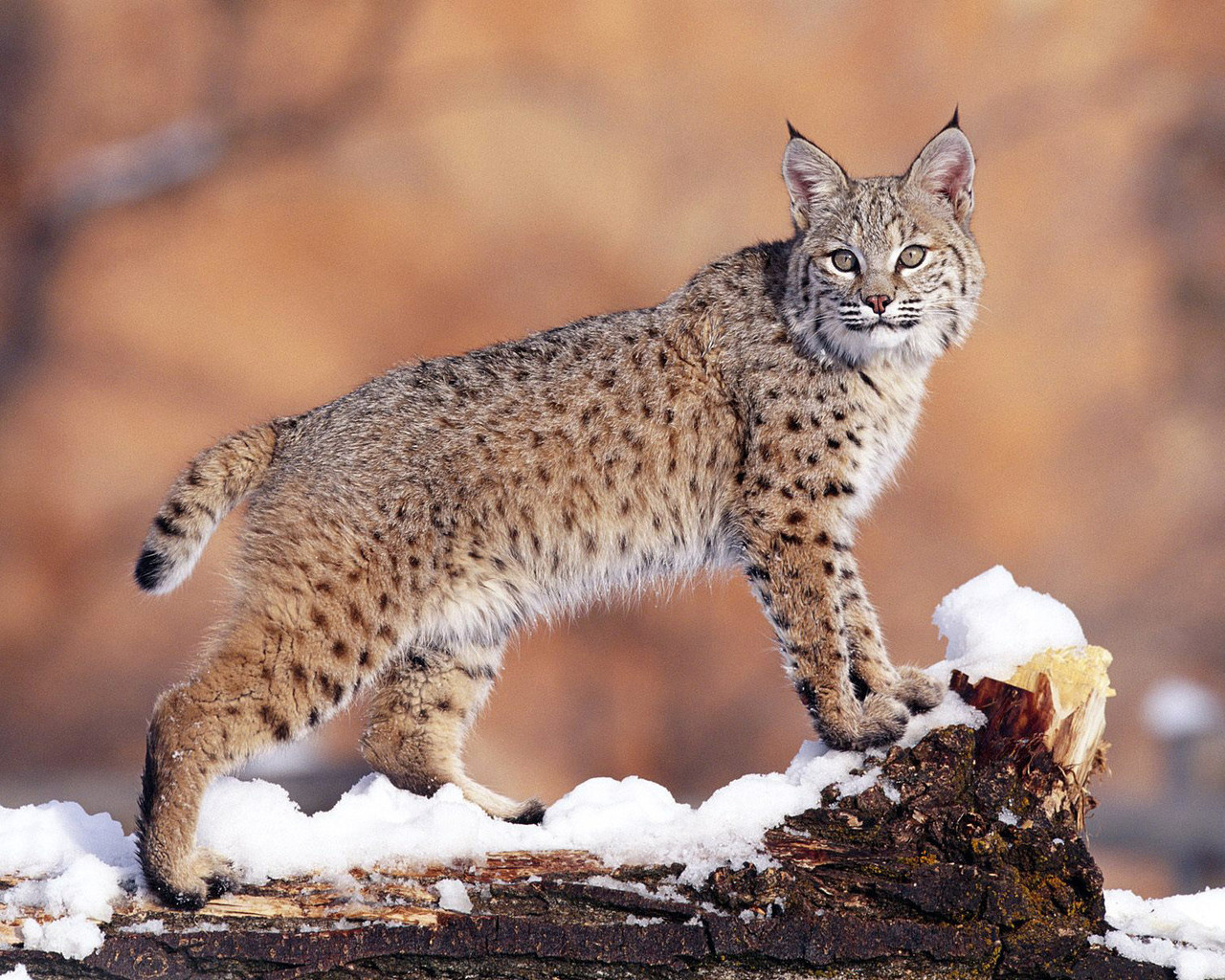 Заяц-беляк на зиму меняет окрас, становится белым, только кончики ушей – чёрные, шерсть становится густой. Это осторожные животные.
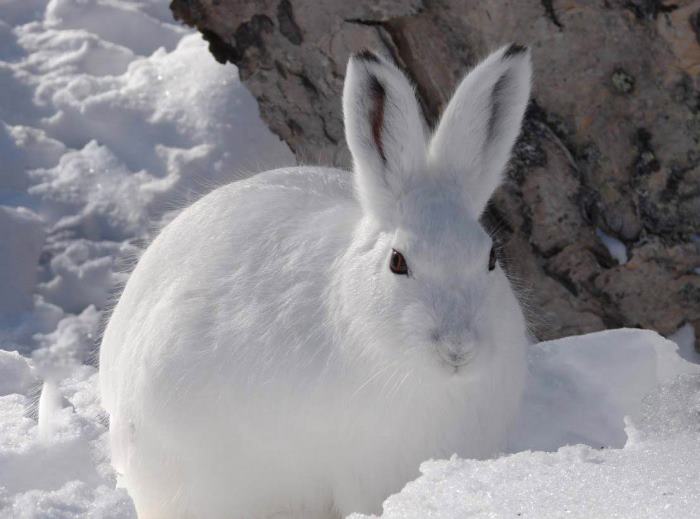 лиса
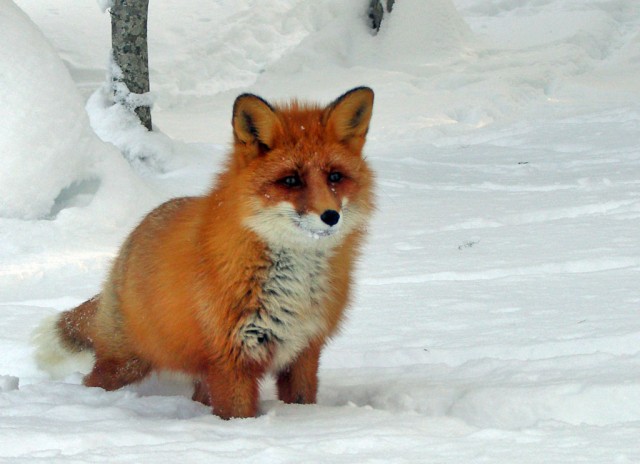 Лиса
волк
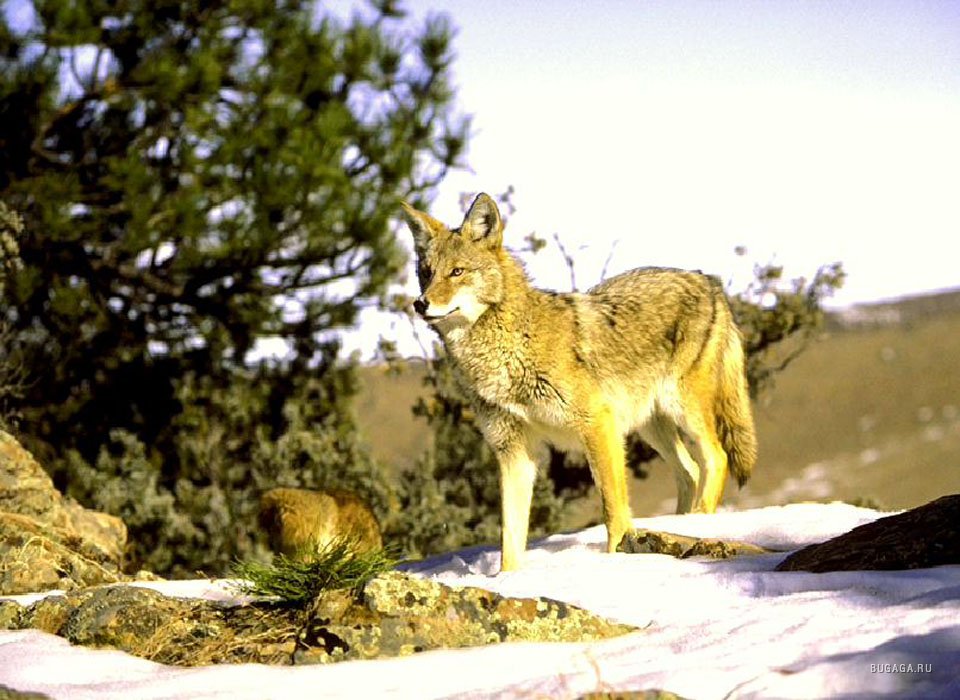 Волк
Бурый медведь – всеядный зверь, очень подвижный, может быстро бегать, прыгать, взлезать на деревья, плавать.
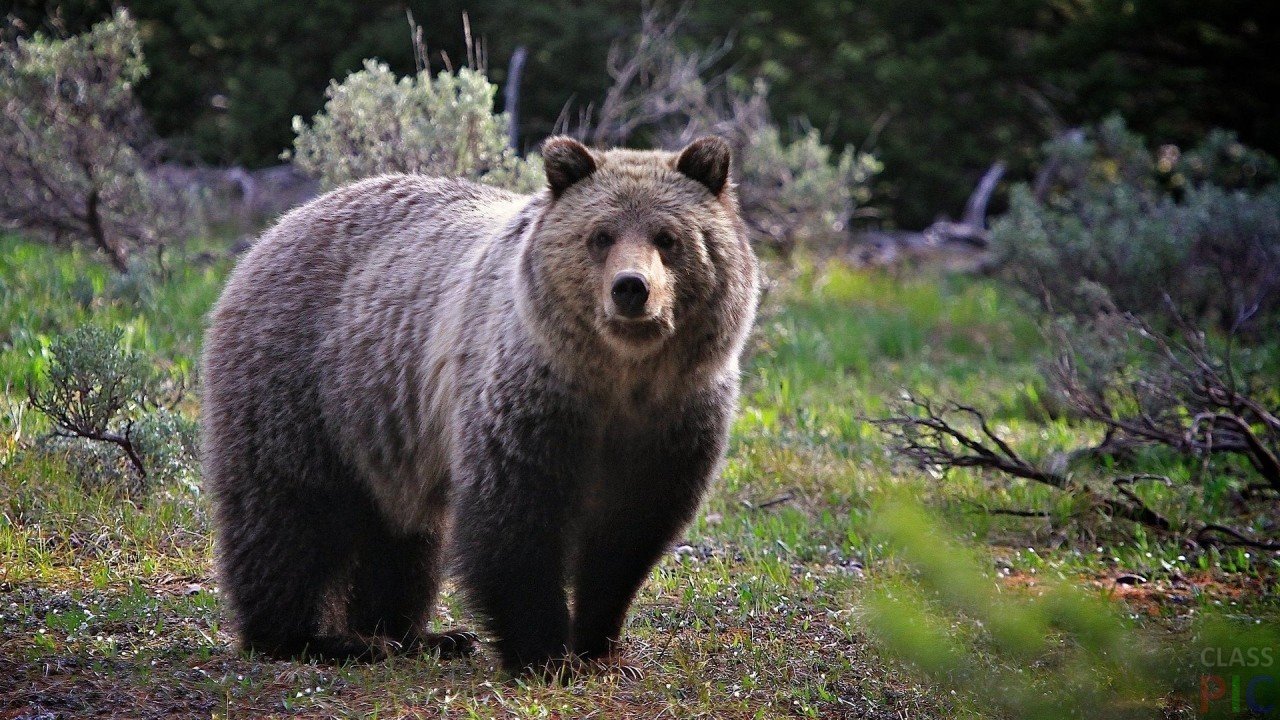 Загадки про животных:
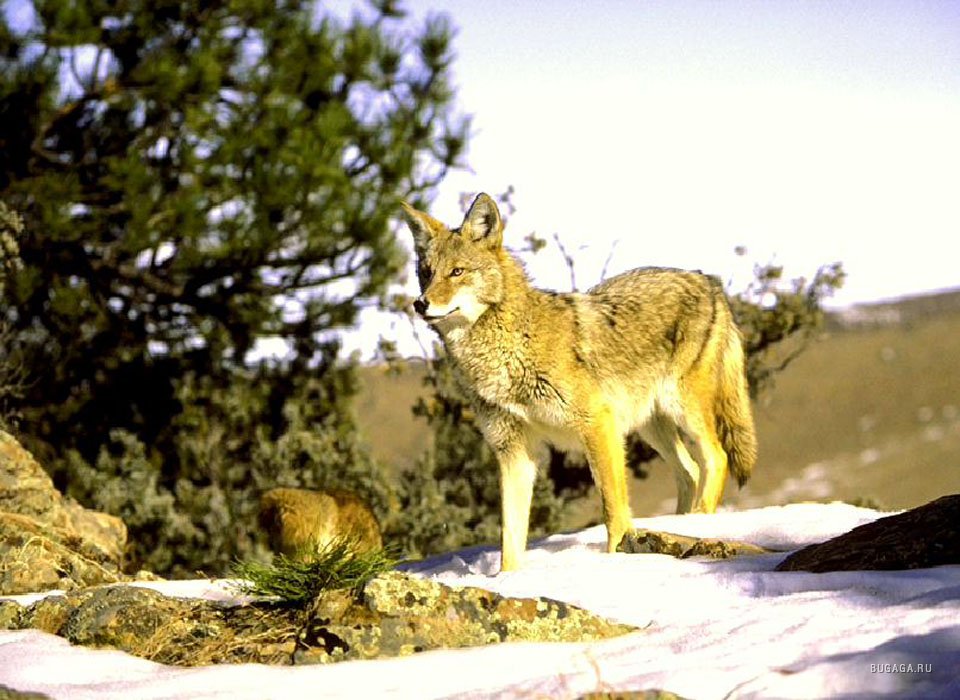 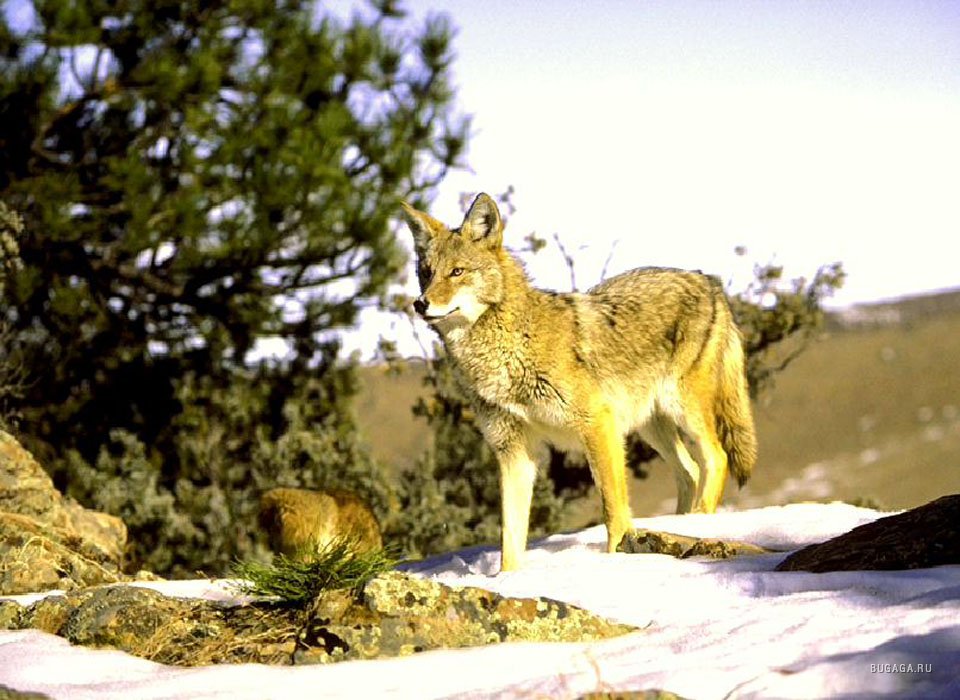 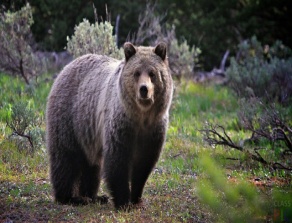 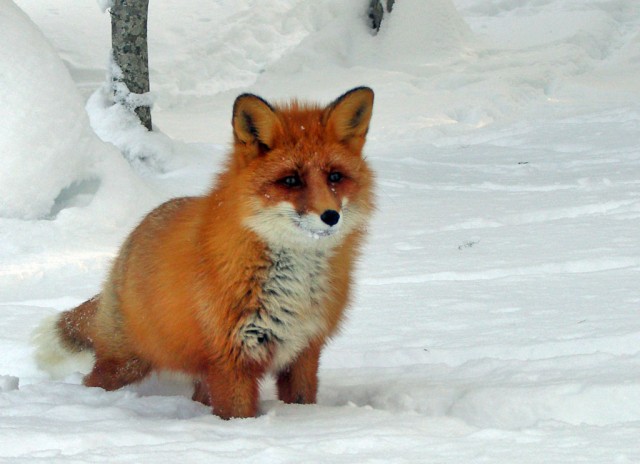 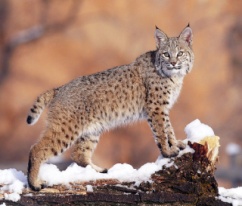 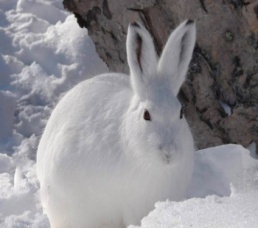 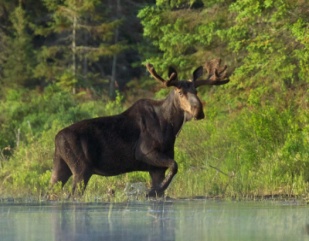 Физминутка.
Руки подняли и покачали- 
Это деревья в лесу.
 Руки нагнули, кисти встряхнули 
Ветер сбивает росу. 
В стороны руки, плавно помашем – 
Это к нам птицы летят. 
Как они сядут, тоже покажем, 
Крылья сложили назад.
Рассмотрим некоторые породы деревьев:
Ель обыкновенная
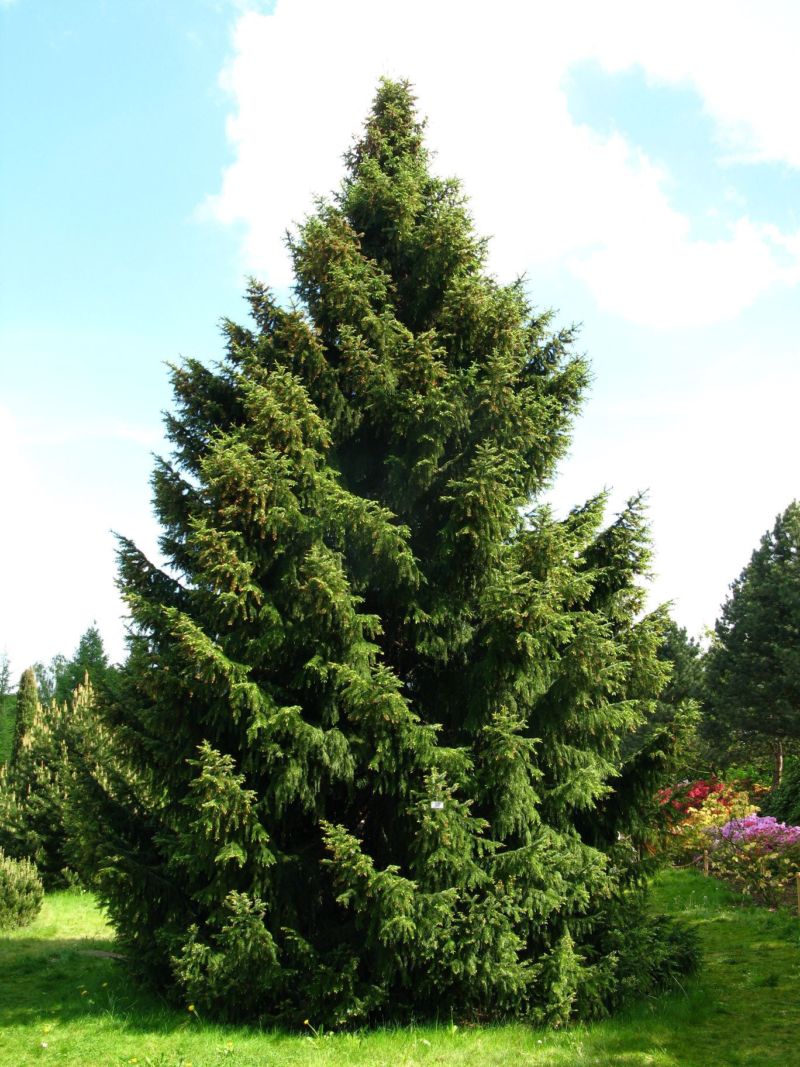 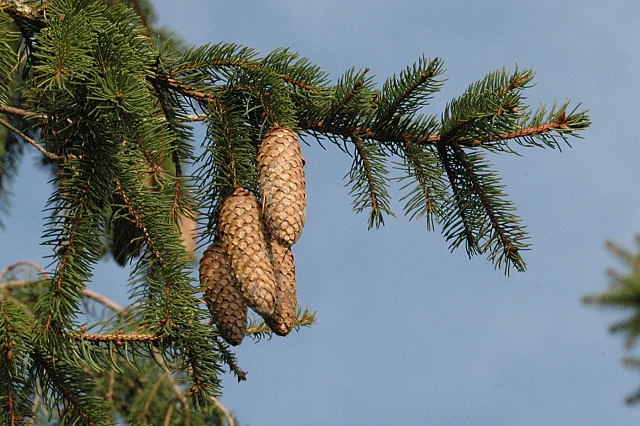 Сосна обыкновенная
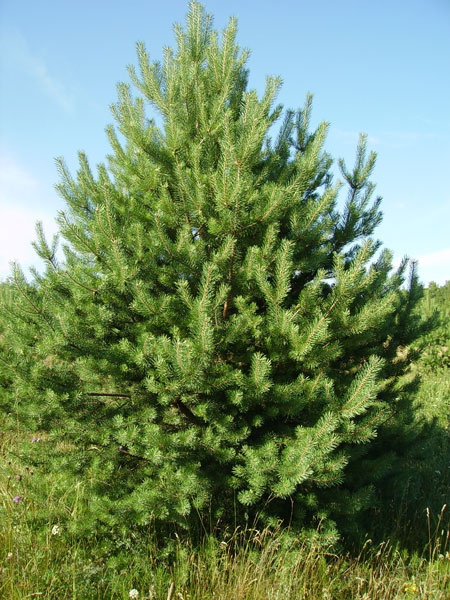 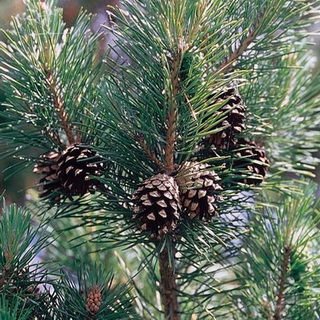 Береза . Из березы добывают деготь. Им смазывали колеса у телеги, чтобы они не скрипели. Настой из березовых почек используют для лечения долго незаживающих ран. Полезен и березовый сок. Он утоляет жажду, придает силу.. Из березы лучшие веники для русской баньки. И метлы лучшие.) Березовые почки целебны от многих болезней, настои их применяют как желчегонное, а отварами лечат застаре­лые раны и экземы.
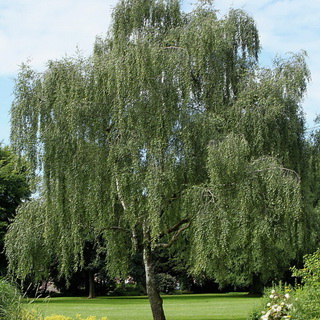 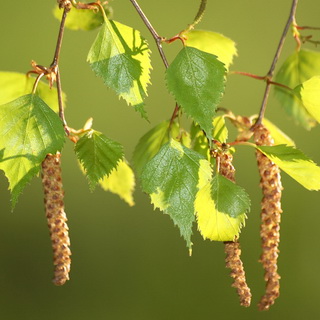 Дуб можно узнать по могучему стволу и резным листьям, плодами дуба являются жёлуди. Уже 5 тыс. лет назад люди выпекали хлеб из размолотых дубовых желудей.Дуб - дерево долгожитель. Он может прожить и тысячу лет, и 2 тысячи.
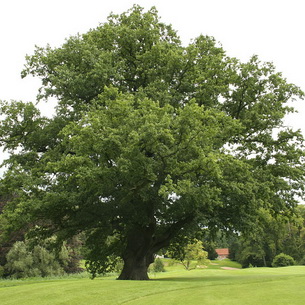 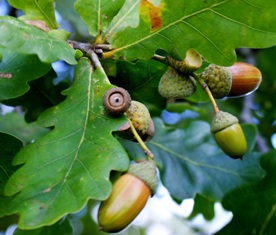 Липа имеет листья в форме сердечка. Летом при цветении липа распространяет чудесный аромат. Плоды липы – тёмные одним крылышком. орешки, сидящие по нескольку штук.
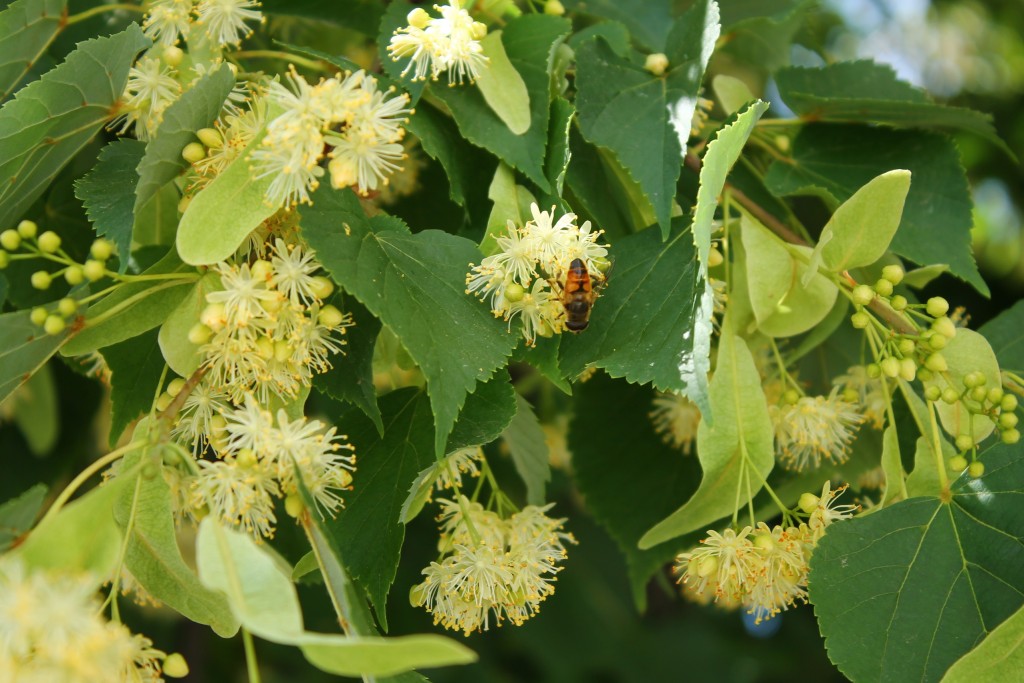 Пословицы и поговорки о лесе:
Больше леса — больше снега, больше снега — больше…
хлеба
Сажай лес в поле — будет хлеба…
боле
Сломить дерево — секунда, а вырастить — …
года
Лес и вода — брат и …
сестра
На сосне яблоки не ..
растут
Как наступит весна, так дерево начинает пускать …
почки
Вспомните и назовите названия деревьев и животных:
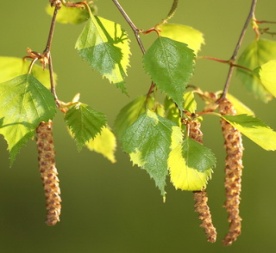 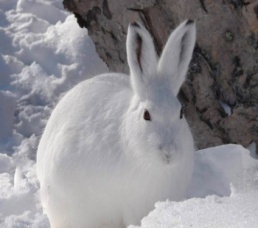 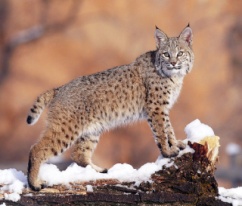 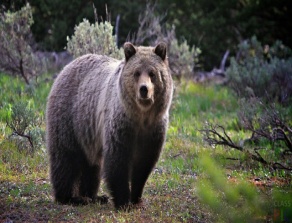 Рысь
Бурый медведь
Клен
Заяц-беляк
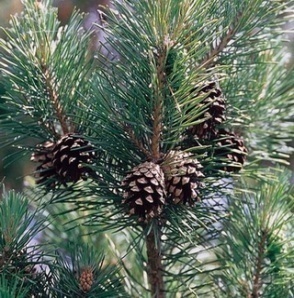 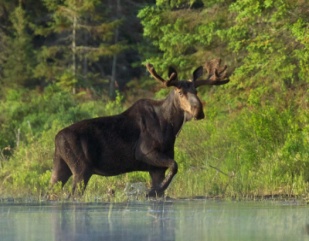 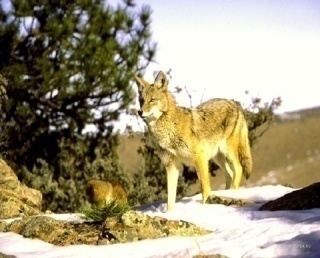 Лось
Волк
Сосна
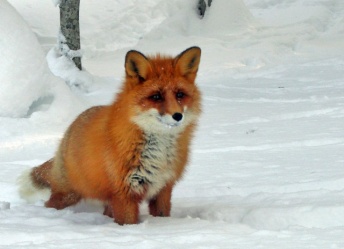 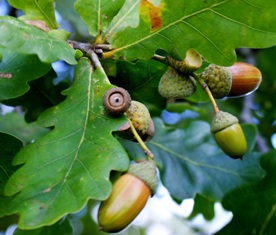 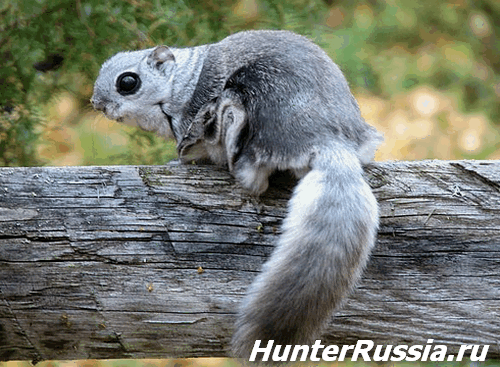 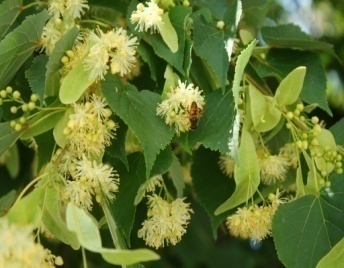 Белка - летяга
Лиса
Дуб
Липа
А сейчас вспомним цель нашего классного часа, ее озвучим. «Прививать любовь и бережное отношение к природе, дать первоначальное представление о лесе». Прошу вас ответить, как вы считаете,  мы достигли  цели классного часа?
Мы заканчиваем  классный час «Берегите наш лес!». Спасибо за сотрудничество и внимание.